SAĞLIK SOSYOLOJİSİ
1
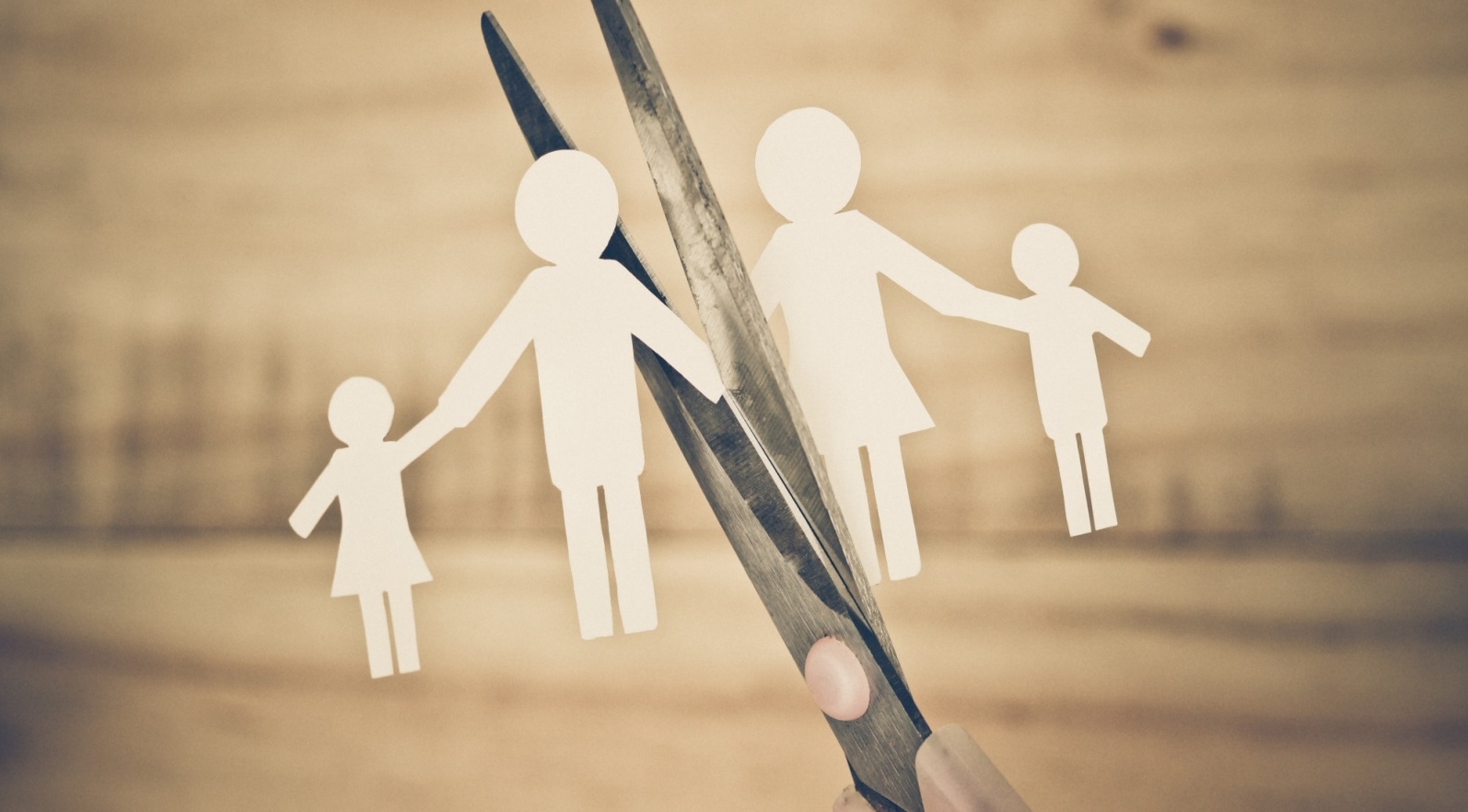 YOKSULLUK, İŞSİZLİK, BOŞANMA GİBİ SOSYAL OLGULAR İLE SAĞLIK - HASTALIK
Psk. Dr. Sabâ Yalçın
2
YOKSULLUK VE SAĞLIK - HASTALIK
Yoksulların herkesten daha fazla sağlık hizmetine ulaşma hakları vardır. Çünkü onlar diğer bireylere göre daha sağlıksız bir hayatta var olmaya çalışırlar. 
Ekonomik sorunlar nedeniyle dengeli beslenemeyen, sağlıklı konutta bir kişinin hastalanması olağandır.
Benzer biçimde yoksulluktan etkilenen sağlık ölçütleri olarak tanımlanan düşük doğum ağırlığı, düşük rutin bağışıklama oranı, yetersiz emzirme oranı ve fiziksel-zihinsel engel görülme sıklığı kırsalda daha yüksektir.
Beslenme, sağlığı belirleyen temel değişkenlerden birisidir. 
Bireylerin besin gereksinimi ise kişinin yaşına, cinsiyetine, fiziksel aktivite durumuna ve hastalık durumuna göre değişkendir. 
Gelir düzeyi düşük aileler temel besin kaynaklarını uzun halk ekmek satış kuyrukları ve akşam pazarlarından karşılarken; yüksek gelirli aileler kolaylıkla protein değeri yüksek besinlere ulaşabilmektedir. 
Benzer biçimde gebelikte ve erken çocukluk dönemindeki dengesiz beslenme ve demir, çinko, folik asit ve B vitamininden yetersiz gıda alınması nedeniyle yeterli zekâ kapasitesine ulaşamayan yoksulların bu dezavantajlı durumları, eğitim haklarının da önünde bir engeldir.
Öte yandan düşük gelirli ailelerin çocuklarının büyük bir bölümü çırak olarak iş hayatında aktif bir rol oynamaktadır. 
Daha fazla para kazanmak uğruna iş güvenliği tedbirlerinin sıklıkla ihmal edildiği bu ortamlar hastalık gelişimi için birer risk faktörüdürler. 
Uluslararası Çalışma Örgütü, çocukların %37’sinin kimyevi maddelerin yol açtığı tehlikelerin farkında olmadığını; çocukların %25’inin dengeli aydınlanma düzeyini, %24,8’inin normal ve yüksek gürültü düzeyini ayırt edemediğini; çalışan çocukların çoğunluğunun aile bütçesine katkıda bulunabilmek için okulu yarıda bırakan ve haftada 60-65 saat çalışan gençler olduğunu dile getirmektedir.
Ekonomik krizlerin sağlık alanına olan en önemli etkisi ise işsizlik ve ücret düşürülmesi biçiminde kendisini gösteren gelir azalmasıdır. 
Gelir düzeyinin beslenme başta olmak üzere sağlık durumunu etkileyen pek çok faktörle iç içe olduğu ve kriz dönemlerinde hem kamunun hem de bireyin sağlık harcamalarında kısıntıya gittiği bilinmektedir.
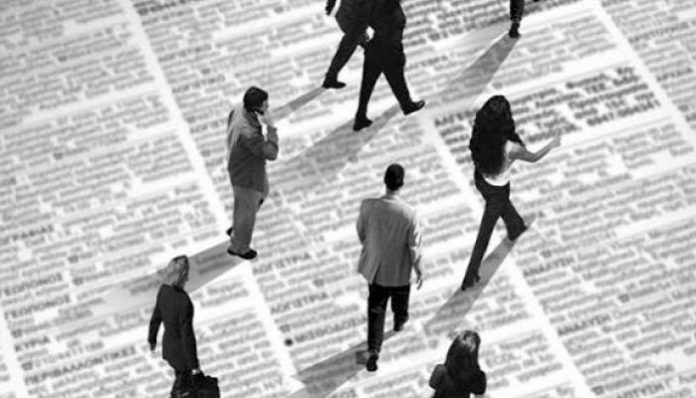 Ekonomik kriz döneminde işsizliğin, sosyal stresin, aile içi sorunların, intihar oranlarının, alkol ve tütün tüketiminin arttığı bilinmektedir. 
Stres ortamı ve açlık nedeniyle artan hırsızlıklar, çoğu yoksullardan oluşmak üzere cezaevindeki nüfusu da arttırmaktadır.
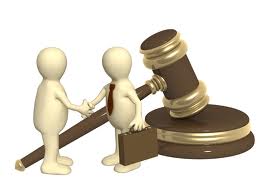 Bilimsel çalışmalar iş güvencesi ile sağlığın oldukça yakın ilişkili olduğunu, iş güvencesiz bir çalışma hayatının kronik hastalıklar başta olmak üzere pek çok sağlık sorununa neden olduğunu göstermektedir. 
Bu çerçevede esnek üretimin bir yansıması olarak ani tükenme sendromu (Karoshi) dikkat çekicidir.
Çalışma saatlerinin uzaması ve düzensizleşmesi, düşük gelir ve belirsizlik, çalışanlar arasındaki acımasız rekabet organizmada dayanma gücünü arttıran sempatik sistemi aktive etmekte, ancak artan adrenalin ve noradrenalin bir süre sonra kalp krizi, felç, serebral tromboz, kalp yetmezliği gibi ölümcül sağlık sorunlarına neden olmaktadır.
Yoksulluk, pek çok toplumda benzerlikler göstermekte, temelde beş esas bulgu ile özetlenmektedir:
1.	Yoksul insan için kendi işgücü en önemli kaynaktır. Gerçek geliri düşük olan yoksul ailelerde kadınlar ve çocukların işgücüne ihtiyaç duyulmaktadır.
2.	Genellikle eğitimsiz ya da eğitim düzeylerinin düşük olması, niteliksiz işgücü olarak kabul görmeleri yoksunluklarını pekiştirmektedir.
3.	Şiddetli yoksunluk koşullarına karşın bu bireyler  barınma da dâhil pek çok kamu hizmetinden yararlanamamaktadırlar.
Yaşlılar, özürlüler, kadınlar ve çocuklar gibi toplumun özel gruplarının sorunları daha da derinleşmektedir.
Yoksulluk insanların bedensel ve zihinsel gelişimlerini olduğu kadar psiko-sosyal durumlarını da olumsuz yönde etkilemektedir. Bu noktada yoksulluk, onur duygusuna dayalı öz saygı, kendine güven gibi temel ihtiyaçlardan yoksunluğun yaşandığı bir süreci de içermektedir.
Bu bağlamda, toplumbilimcilerin yoksulların kendilerini algılama biçimlerine ilişkin ortaya koydukları aşağıdaki tanımlar, psiko-sosyal yoksunlukların boyutlarının anlaşılmasına katkı sağlamaktadır:
1.	Yoksulluğu hissetme: Yoksullar gelir açısından toplumun gerisinde kaldıklarından, kendilerinin ekonomik açıdan yoksun bırakıldıklarını düşünmektedirler.
2.	Yaşamı kontrol edememe: Yoksullar yaşamlarını çoğunlukla diğer bireylerin ya da şanslarının etkilendiğini varsaymaktadırlar. Yoksul bir ailede doğmak çocuklar için eğitim görmek yerine erken yaşta çalışmaya başlamak anlamına gelmektedir.
3.	Güçsüzlük: Yaşamları genellikle şansa ve diğer insanların kurallarına bağlı olduğu için yoksullar özellikle yaşlandıklarında kendilerini oldukça yetersiz ve güçsüz hissedebilirler.
4.	Dışlanma: Kendilerini toplumdan dışlanmış ve reddedilmiş olarak düşünmektedirler.
Bu algılar genel olarak ele alındığında ise karşılıklı bir “sosyal dışlanma” ya işaret etmektedir.
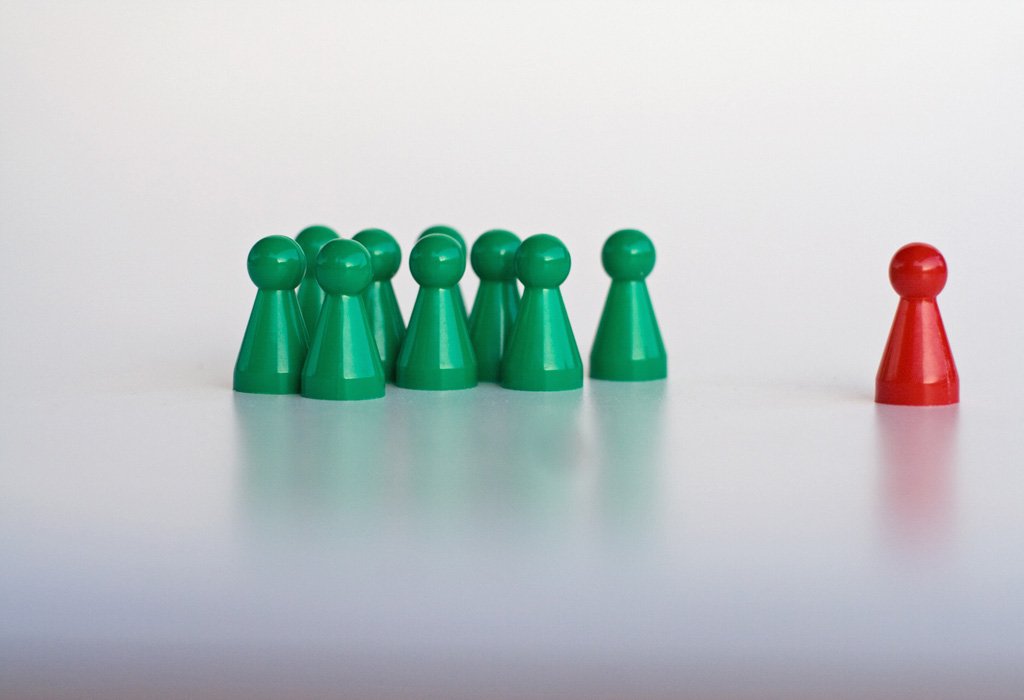 Yoksulluk ve Çocuk Ölümleri
Yoksulluğun en önemli sonucu bebek ve çocuk ölümlerini arttırmasıdır. 
Bebek ölümleri, insani gelişimi ve sosyal farklılıkları yansıtan anahtar parametre olarak kabul edilmekte ve yoksulluğun bebek ölüm hızında dört kata varan farklılıklar oluşturduğu bilinmektedir. 
Yoksulluğun bebek ve çocuk ölümleri üzerinde etkisi yetersiz beslenme, enfeksiyon hastalıklarının yaygınlığı, temiz içme suyu ve kişisel hijyen sorunu, kalabalık aile yaşamı ve sigara içimi gibi olumsuz ev içi fiziksel ortam gibi faktörlere bağlıdır.
Yoksulluğun çocuk ölümlerini arttırmasının bir diğer nedeni de çocukların ev dışında ve güvenli olmayan ortamlarda geçen zamanlarının fazla olması nedeniyle “kazalara” bağlı ölümlerin yüksek olmasıdır. 
Benzer şekilde yoksulların evlerinin küçük ve “düzensiz” olması nedeniyle ilaç zehirlenmeleri  daha sık görülmektedir.
ÇÖZÜM VE ÖNERİLER
Okul çağındaki tüm çocukların temel eğitimden yararlanması için eğitim arzı (fiziki altyapı, öğretmen sayısı, vb.) artırılmalıdır.
Eğitimin kalitesi artırılmalıdır.
Eğitime yönelik talep artırılmalıdır.
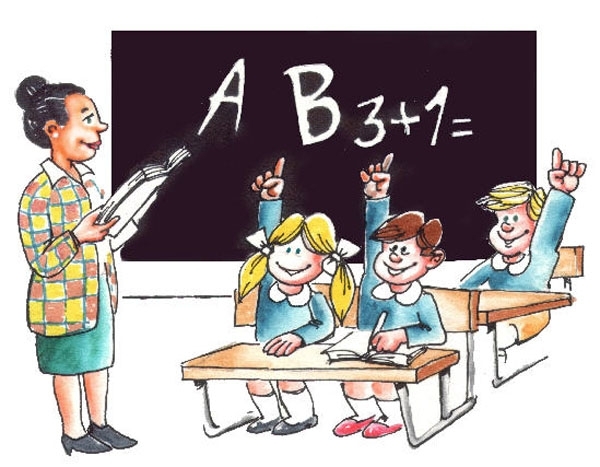 İŞSİZLİK VE SAĞLIK
İşsizlik veya işten çıkarılma, en önemli toplumsal sorunlardan biridir. Ancak bu durum gerek işveren açısından, gerekse çalışan açısından genellikle ekonomik yönden ele alınır ve ekonomik sonuçları incelenir. 
İşsizliğin kişisel sağlık ile ilişkisi de aslında birçok araştırmaya konu olmasına rağmen, aralarında bir neden-sonuç ilişkisi kurmak her zaman mümkün olamamaktadır. 
Zira işten çıkarılma, kişinin sağlığını olumsuz etkileyebileceği gibi, hasta kişilerin işten çıkarılmaları veya işsiz kalmaları da daha yüksek bir olasılıktır.
İşsizlik, birkaç mekanizma yoluyla sağlığı etkiler. 
Bunların başında maddi kazançların kaybedilmesi gelir. 
Ayrıca kişisel statünün, iş ilişkilerinin ve zaman yapısının kaybı da bu süreci etkiler. 
Bunların sonucu olarak istenmeyen olaylar daha fazla meydana gelebileceği gibi, stresle başa çıkma yöntemleri de işe yaramamaya veya yetersiz kalmaya başlar. 
Hatta başa çıkma yöntemleri bazen zararlı da olabilir. 
Böyle zararlı davranışlar arasında, sigara ve içki tüketiminde artış ve en tehlikelisi, intihar olgularında artış görülebilir.
Kendi isteği dışında işten çıkarılan kişiler üzerinde yapılan çeşitli araştırmalarda hastaneye yatış oranları incelenmiştir. 
Bu kapsamda en sık incelenen hastalıkların başında kalp-damar hastalıkları ve inmeler gelmektedir. 
İşten çıkarılan yaşlı kişiler arasında, işten çıkarıldıktan sonra myokard infarktüsü ve inme oranlarında 2 kata varan artışlar bildirilmiştir. 
Örneğin, Danimarka’da kapatılan bir tersanenin işçileri arasında myokard infarktüsü nedeniyle hastaneye yatırılanların iki kattan fazla bir artış gösterdiği saptanmıştır. Ancak bu bulguların aksini gösteren çalışmaların da bulunması, bu konuda karar vermeyi güçleştirmektedir.
İşten çıkarılan kişilerde intihar girişimleri veya kendine zarar verme eğilimleri, diğer kişilere göre 2 kat daha fazladır. 
İntihar girişimleri, erkeklerde kadınlara kıyasla 2 kat daha fazladır. 
Benzer şekilde, alkol kullanımı ve buna bağlı mortalite de artmaktadır. 
Trafik kazalarında gözlenen artışın da alkol kullanımı ile ilgili olduğu gösterilmiştir. 
Ancak yapılan kilometre başına gözlenen ölümler artarken, işsizlerin daha az araba kullanmalarından dolayı, toplam ölüm sayısında anlamlı bir artış görülmemektedir. 
Alkol kullanımına bağlı hospitalizasyonlar ve trafik kazaları, erkeklerde kadınlardan daha fazla görülmektedir.
Eğitim düzeyi ile sağlık arasındaki ilişkiler de iyi bilinmektedir. 
Ancak işsizliğin, eğitim düzeyi yükseldikçe yol açtığı sağlık sorunları hakkında yeterli bilgi yoktur. 
Yine de, eğitim düzeyi yükseldikçe, kişilerin işsizlik gibi sorunlarla baş etme yöntemleri değişmektedir. 
Burada, eğitim düzeyi yüksek kişilerin, işleri kaybetseler bile, hızla bir başka iş bulabilmelerinin daha kolay olmasının rolü olduğu düşünülebilir.
İşyerinin bazı özellikleri de işsizler üzerinde etkili olabilir. 
Kapanmak zorunda kalan ve bu nedenle işçilerini çıkartan işyerlerinin ve kuruluşların büyük bir kısmı, yeni kurulmuş işyerleridir. 
Böyle işyerlerinde çalışan işçilerin işe alınırken yeterli sağlık taramaları yapılmamış olabilir. 
Bu kişilerin bazı sağlık sorunları bulunabilir veya alkol tüketimi gibi riskli gruplar içinde bulunabilirler. 
Sektördeki bazı özellikler de bu durumu etkileyebilir. Her sektörde ücret politikası, iş güvenliği ve iş çevresi ile iş güvencesi farklı olduğundan, işsizlik durumunda ortaya çıkan sağlık sorunları da farklı olabilir. Bu nedenle net bir sonuca ulaşmak kolay olmayabilir.
İşsizlik ile sağlığın bozulması arasında neden-sonuç ilişkisi olduğunu gösterecek kanıtlar henüz yeterli değildir. 
Batı ülkelerinde işsiz kalan erkek ve kadınlarda, aşırı alkol tüketimine bağlı psikolojik problemlerin arttığı gözlenmiştir. 
Kadınlarda, genel olarak depresyon ve anksiyete daha fazladır. Ancak bu durumlar çoğunlukla hastaneye yatış ile sonlanmaz. 
Evli olan erkeklerde, mali sorumlulukların daha fazla olmasından dolayı, işsizlik daha büyük bir stres kaynağı olurken kadınlar bu konuda daha şanslıdır. 
Ekonomik sorunlar, akıl sağlığı ile ilgili sorunların da nedeni olabilmektedir.
Özellikle, ekonomik kriz dönemlerinde sıklıkla görülen ani işten çıkarma olaylarında, bir anda işini kaybeden kişilerde ciddi ruhsal sorunlar ortaya çıkabilmekte, bu sorunların yol açtığı davranış değişikliklerinin neden olduğu olaylar bazen medyaya da yansımaktadır. 
Aynı anda bir işyerinde veya toplumda birçok kişinin işsiz kalması paylaşma duygusu yarattığı için bazen kişiler üzerinde daha az etki bırakırken bazen de böyle bir etkiye neden olmamaktadır. 
Genel ekonomik kriz dönemlerinde, yeni iş bulmak daha zor olduğu için de, diğer zamanlara kıyasla, kişilerdeki stres ve sağlık sorunları daha belirgin hale gelmekte ve daha sık görülmektedir.
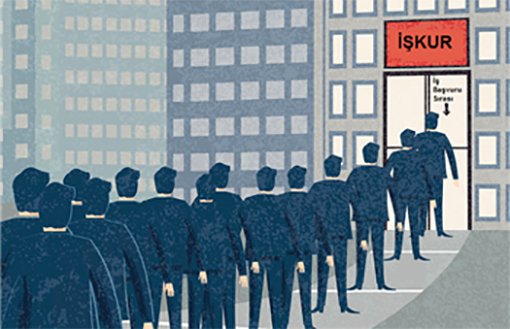 İşsizlik, tüm dünyada önemli bir sorundur ve kişilerin sağlığını hem doğrudan hem de dolaylı olarak etkilemektedir. 
Ekonominin küçüldüğü ve işsizliğin arttığı bir ortamda, kişilerin sağlık sorunları da artacağından, sigorta kurumlarının artan sağlık sorunlarıyla da başa çıkması gerekecektir. 
Böyle bir kısır döngü, tüm toplumun sağlığını olumsuz etkileyecek potansiyele sahiptir.
BOŞANMA VE SAĞLIK - HASTALIK
Evlilik ile sağlık ilişkisi de birçok araştırmanın konusu olmuştur. 
Genellikle evliliğin sağlığa olumlu katkı yaptığı söylenir. 
Eşler, zor durumlarda, hem duygusal hem de ekonomik olarak birbirlerine destek olabilirler. 
Ancak kişiler arasındaki ilişkinin düzeyine bağlı olarak, işsizlik durumlarında evlilikte sorunlar da başlayabilir ve boşanmaya kadar varabilir. 
Çocuğu uzun süre hastanede yatan ailelerde, eğer baba çocukla ilgilenmek için sık sık işinden izin almak zorunda kalıyorsa, bir süre sonra işini kaybetme tehlikesiyle baş başa kalabilir.
Bu şekilde işini kaybeden erkeklerde, boşanmaların da arttığı dikkati çekmiştir. 
Ancak burada, çocuğun hastalık durumunun da önemli olabileceği ileri sürülmüştür. 
Alkole bağlı olaylar ve trafik kazaları söz konusu olduğunda, evli erkekler arasında iş kaybının yarattığı travma daha fazladır. 
Kadınlarda, evlilik koruyucu bir özellik göstermektedir.
BOŞANMA - SAĞLIK VE HASTALIK
Türkiye İstatistik kurumu verilerine göre yıllar geçtikçe boşanma oranları artmaktadır.
Bu konuda, 2004’ten 2013’e yüzde 38 bir artış olmuştur. 
Sosyo-ekonomik seviyenin ve eğitim düzeyinin yükselmesi ile  boşanma oranları ilişkilidir.
Ekonomik, psikolojik ve sosyal birçok etken çiftlerin birbirlerine yakınlaşmalarına sebep olabildiği gibi, uzaklaşmalarındaki temel sebep de olabilmektedir. 
Evliliğin başlangıcında olumlu gelen bazı özellikler sonraları hayattan keyif almak için yeterli gelmemeye başlamaktadır.
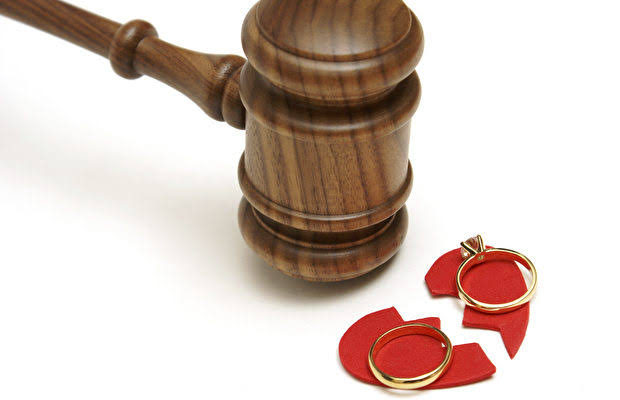 Çiftlerin olduğu gibi boşanmanın da psikolojisi vardır. 
Kadının duygusal, erkeğin fiziksel şiddet uygulaması, çiftlerin psikolojisini olumsuz anlamda etkilerken boşanmayı da hızlandırmaktadır. 
Ayrıca çiftler arasındaki kişilik çatışmaları boşanma da önemli bir faktördür.
Kadınlar, hayatın onlar için hazırladıkları rollere daha çabuk uyum sağlarken bu durum erkeklerde zaman almaktadır. 
Kadın henüz anne olmadan annelik rolüne girebilirken erkek baba olduktan sonra bu role uyum sağlamaktadır. 
Bu süreçte doğal olarak azalan paylaşım, çiftlerin birbirini anlamalarını zorlaştırarak uyumu da yok etmektedir.
Birçok çift boşanmayı düşünmelerine rağmen mutsuz evliliklerini sürdürmeyi tercih etmektedir. 
Bu durum çiftlerin psikolojisi için bir çöküş anlamına gelmektedir. 
Çiftler boşanma kararından önce ilişki terapisini denemelidir. 
İlişki terapisi; çiftler arasındaki ilişkinin sorunlu bir noktaya gelmesini engellemeye ve problemlerinin  çözülmesine yönelik psikoterapi şeklidir.
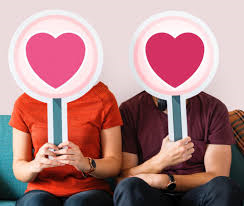 Bilimle ve doğru iletişim yoluyla çiftlerin sorunlarını çözülebilmeleri mümkün olsa da erkekleri eş terapisine ikna etmek kolay olmamaktadır. 
Bu da sorunların çözülmesini, çiftler arasındaki uyumun düzelmesini imkansızlaştırmaktadır. 
İnsanların mutsuzluk ve ilişkilerini düzeltmek için uzmanlardan yardım almaları, gelecekte mutlu olmaları açısından önemlidir.
Türkiye’de boşanma nedenleri ve en önemli boşanma nedenlerinin oranları…
Eşin tedavisi güç bir hastalığa yakalanması 
Kadınların eşin tedavisi güç bir hastalığa yakalanması nedeniyle boşanma oranı: Yüzde 2,5
Erkeklerin eşin tedavisi güç bir hastalığa yakalanması nedeniyle boşanma oranı: Yüzde 2,4
Aile içi cinsel taciz 
Kadınların aile içi cinsel taciz nedeniyle boşanma oranı: Yüzde 2,8 
Erkeklerin aile içi cinsel taciz nedeniyle boşanma oranı: Yüzde 0,2
Hırsızlık, dolandırıcılık, gasp, taciz vb. suçlar 
Kadınların hırsızlık, dolandırıcılık, gasp, taciz vb. suçlar nedeniyle boşanma oranı: Yüzde 2,9 
Erkeklerin hırsızlık, dolandırıcılık, gasp, taciz vb. suçlar nedeniyle boşanma oranı: Yüzde 1,1
Ailedeki çocuklara karşı kötü muamele 
Kadınların ailedeki çocuklara karşı kötü muamele nedeniyle boşanma oranı: Yüzde 9,2 
Erkeklerin ailedeki çocuklara karşı kötü muamele nedeniyle boşanma oranı: Yüzde 2,6
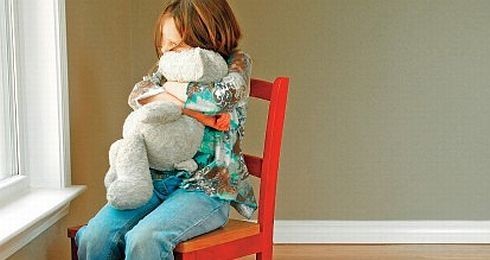 Terk etme/edilme 
Kadınların terk etme/edilme nedeniyle boşanma oranı: Yüzde 17,4 
Erkeklerin terk etme/edilme nedeniyle boşanma oranı: Yüzde 12,2
Eşlerin ailelerine karşı saygısız davranması 
Kadınların eşlerin ailelerine karşı saygısız davranması nedeniyle boşanma oranı: Yüzde 24,6 
Erkeklerin eşlerin ailelerine karşı saygısız davranması nedeniyle boşanma oranı: Yüzde 24,0
Dayak/kötü muamele 
Kadınların dayak/kötü muamele nedeniyle boşanma oranı: Yüzde 36,4 
Erkeklerin dayak/kötü muamele nedeniyle boşanma oranı: Yüzde 2,5
İçki 
Kadınların içki nedeniyle boşanma oranı: Yüzde 23,0 
Erkeklerin içki nedeniyle boşanma oranı: Yüzde 3,5 
Evin ekonomik olarak geçimini sağlayamama 
Kadınların evin ekonomik olarak geçimini sağlayamama nedeniyle boşanma oranı: Yüzde 42,6 
Erkeklerin evin ekonomik olarak geçimini sağlayamama nedeniyle boşanma oranı: Yüzde 17,8
Çocuk olmaması 
Kadınların çocuk olmaması nedeniyle boşanma oranı: Yüzde 3,1 
Erkeklerin çocuk olmaması nedeniyle boşanma oranı: Yüzde 3,7
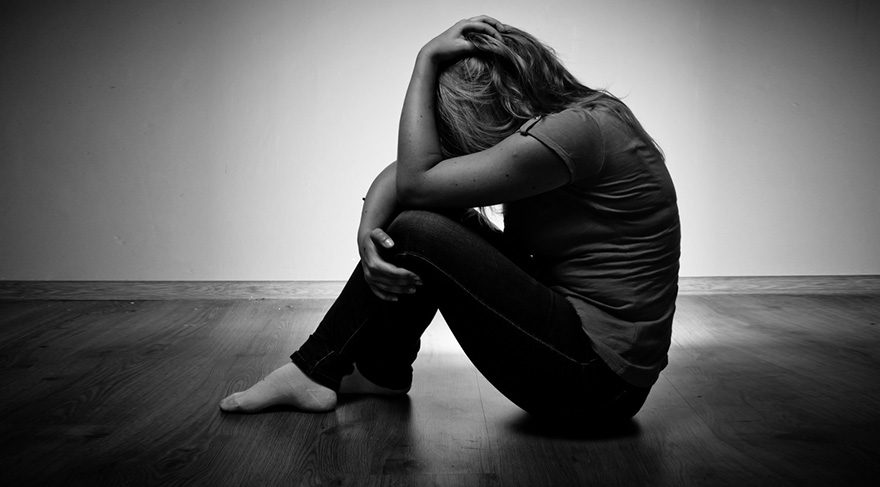 Madde bağımlılığı 
Kadınların madde bağımlılığı nedeniyle boşanma oranı: Yüzde 4,3 
Erkeklerin madde bağımlılığı nedeniyle boşanma oranı: Yüzde 0,7
Kaynaklar
Artazcoz L, Benach J, Borrell C, et al. (2004). Unemployment and mental health: understanding the interactions among gender, family roles and social class. Am J Publ Health; 94: 82-88
Blakely TA, Collings SCD, Atkinson J. (2003). Unemployment and suicide. Evidence for a causal association? J Epidemiol Comm Health; 594-600
Eliason M, Storrie D. (2009). Job loss is bad for your health-Swedish evidence on cause specific hospitalization following involuntary job loss. Social Science and Medicine; 68: 1396-1406
Weber A, Lehnert G. (1997). Unemployment and cardiovascular diseases: a casual relationship? Int Arch Occup Environ Health; 70: 153-160
https://t24.com.tr/haber/tuik-acikladi-iste-turkiyede-bosanma-nedenleri,511202
https://www.turizmgunlugu.com/2019/02/15/issizlik-rakamlarinda-yine-surpriz-yok/
http://www.airwayshaber.com/2019/04/is-guvencesi-nedir/
https://vistano.com/tr/psikoloji/haber-storys/sosyal-dışlama-güçlendirir-düşünce-komplolarını/
http://politikoglan.blogspot.com/2015/09/turkiyede-egitim-sorunlar-ve-cozum.html
http://bianet.org/bianet/emek/214526-disk-ar-en-yogun-issizlik-artisi-genc-ve-kadin-issizliginde
http://bianet.org/cocuk/insan-haklari/125605-velilere-cocugu-okuldaki-siddetten-koruma-rehberi
https://www.sozcu.com.tr/2016/saglik/madde-bagimliligina-neden-olan-sendrom-1493150/
https://www.avukatdeniz.com/izmir/bosanma-davasi-ucreti-2019/
https://psikolojistanbul.com/iliski-terapisi/